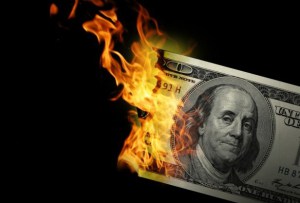 CS1951 L
Blockchains & Cryptocurrencies
Spring 2025
Lecture 20
Proof-of-Stake in
Algorand & Ethereum
Maurice Herlihy
Brown University
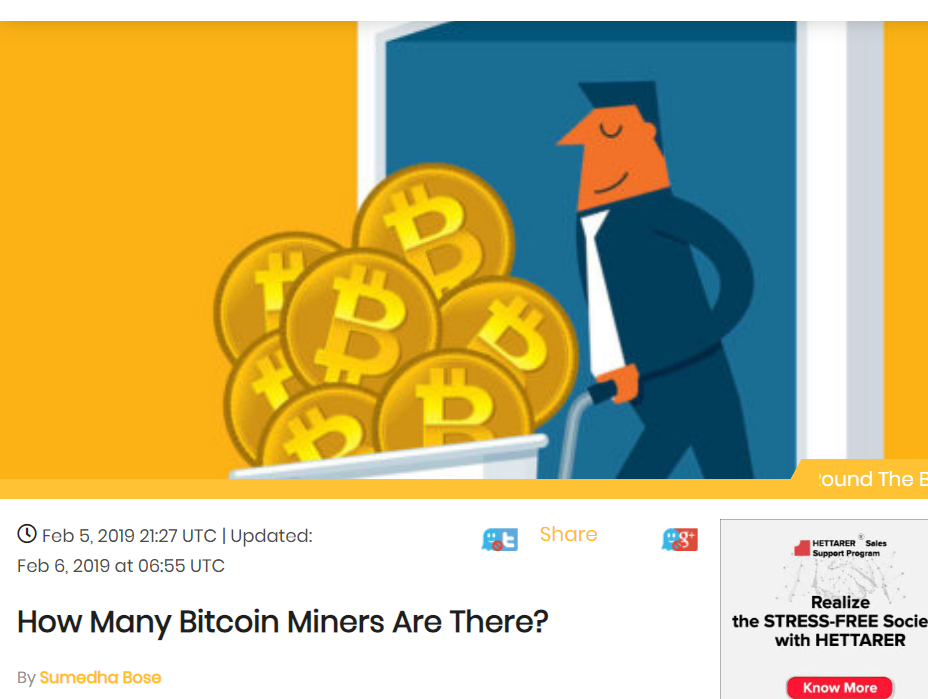 Bitcoin (PoW) scales well in number of miners
(not so much along other dimensions)
But much of this work is wasted energy …
2
PoW is Wasteful
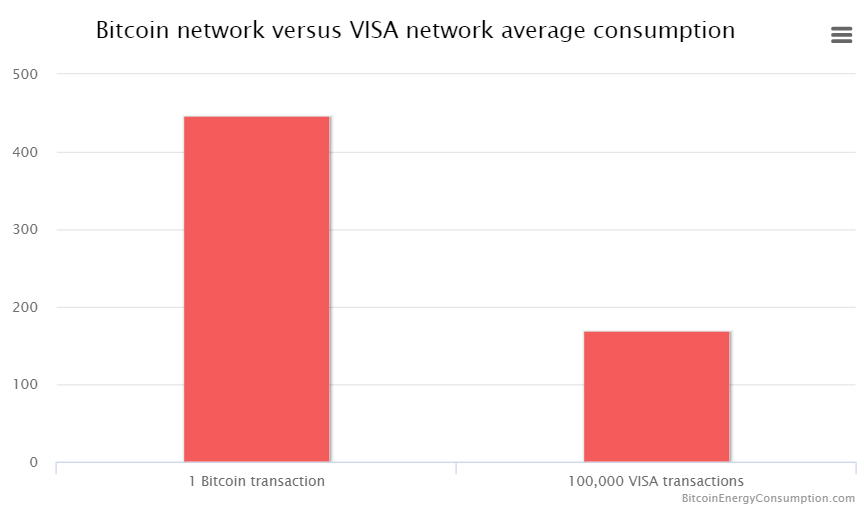 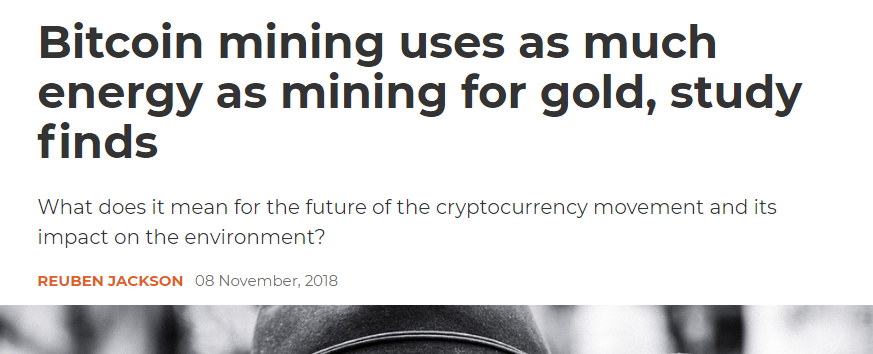 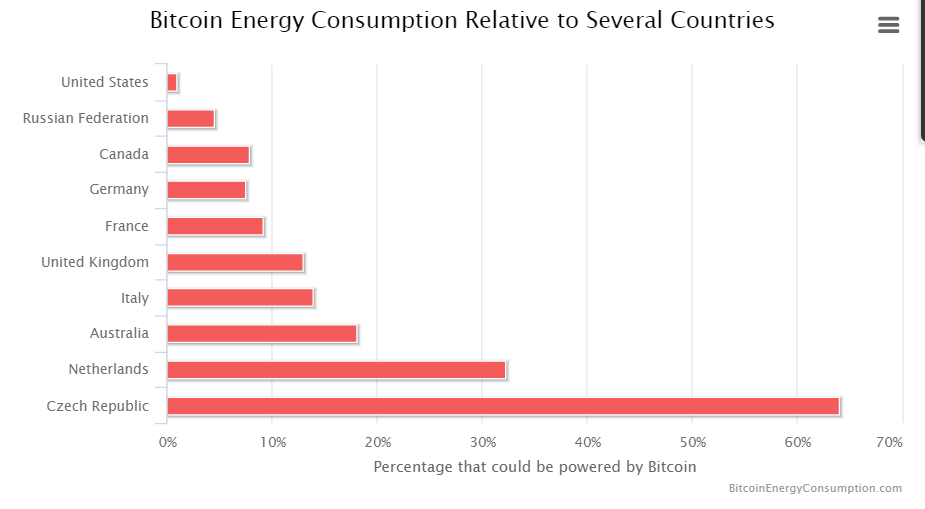 3
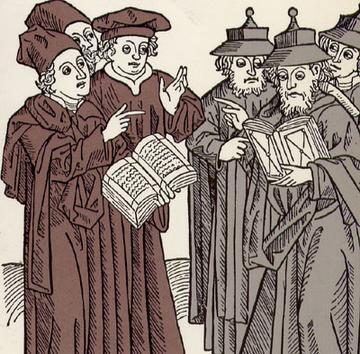 Our block is permanently on the chain!
We are not so sure!
Finality?
4
Finality
Finality delay inherent in PoW
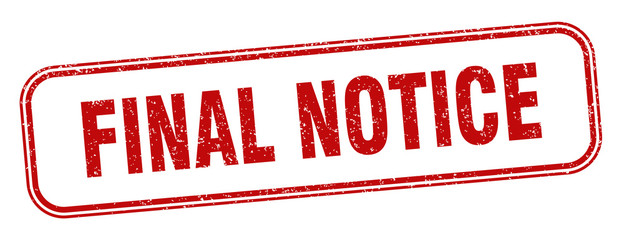 Make puzzle harder?
More time between blocks …
Make puzzle easier?
More forks, longer confirmation…
5
PoW encourages Centralization
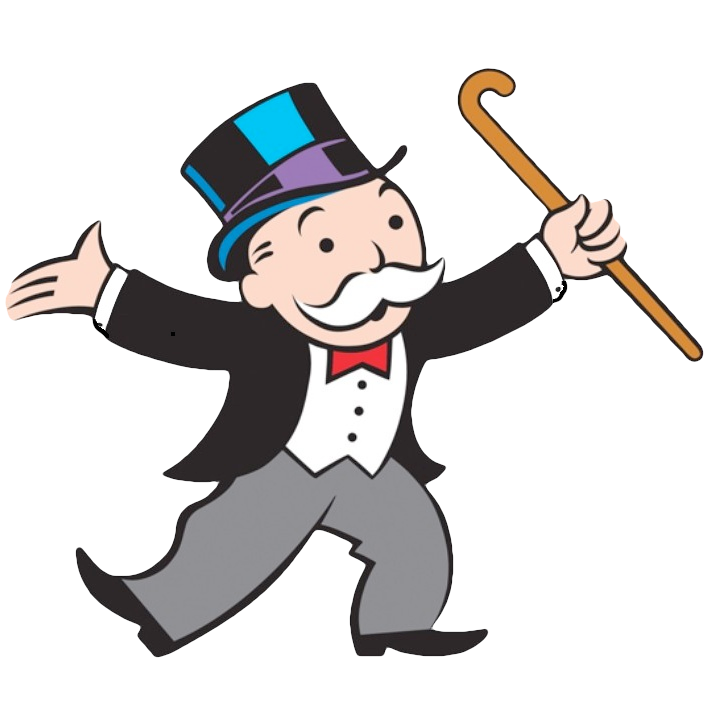 High barriers to entry
Mining hardware expensive
Only “deep pockets” can compete
Poorer miners forced into centralized pools
6
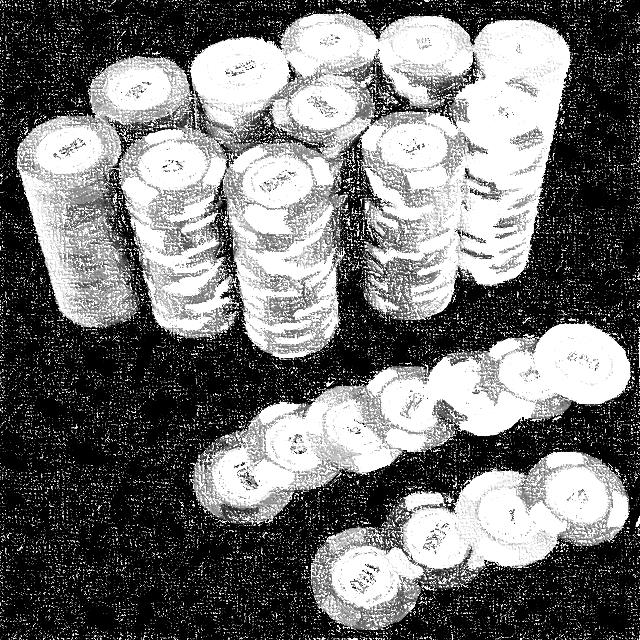 Proof of Stake
One coin, one vote
Stakeholders motivated to be honest
Decentralized: lower barrier to entry
Invest in coins, not mining hardware
No incentive for centralized pools
7
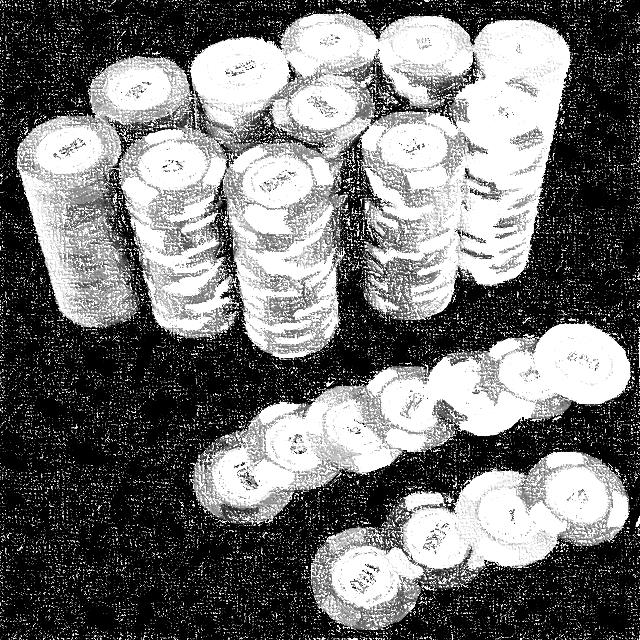 Proof of Stake
Who votes?
Everyone? Not scalable
Randomly-selected committee
What do they vote on?
(Byzantine) Consensus
8
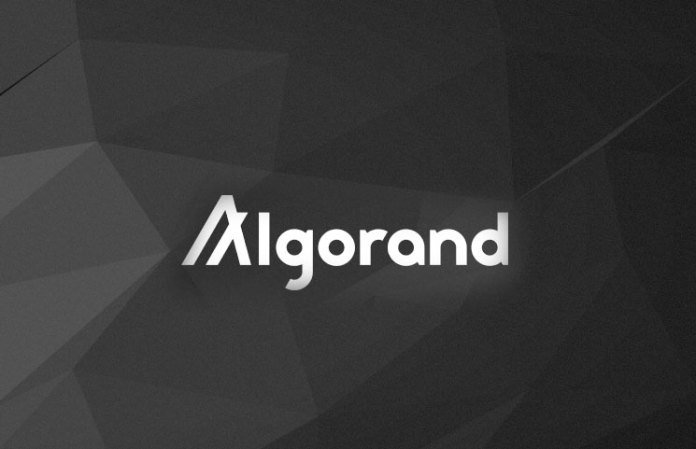 Customized BFT protocol
Randomly select committee
Weighted by stake
Reselect on each round
9
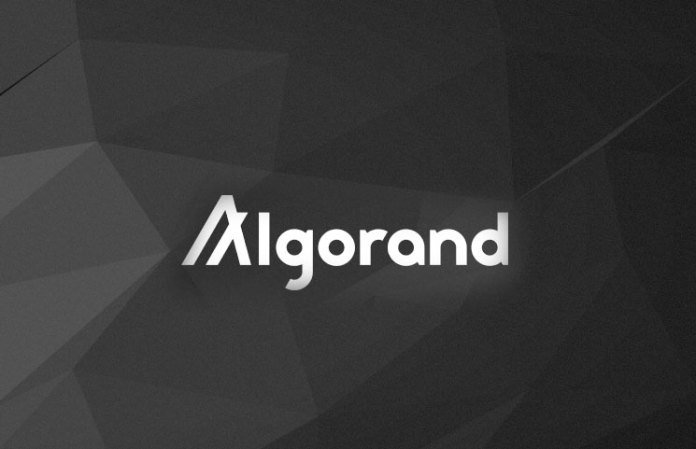 With high probability, all agree on sequence of transactions
Safety: if one honest user accepts a txn, all eventually do
Liveness: under network assumptions
10
Full Disclosure
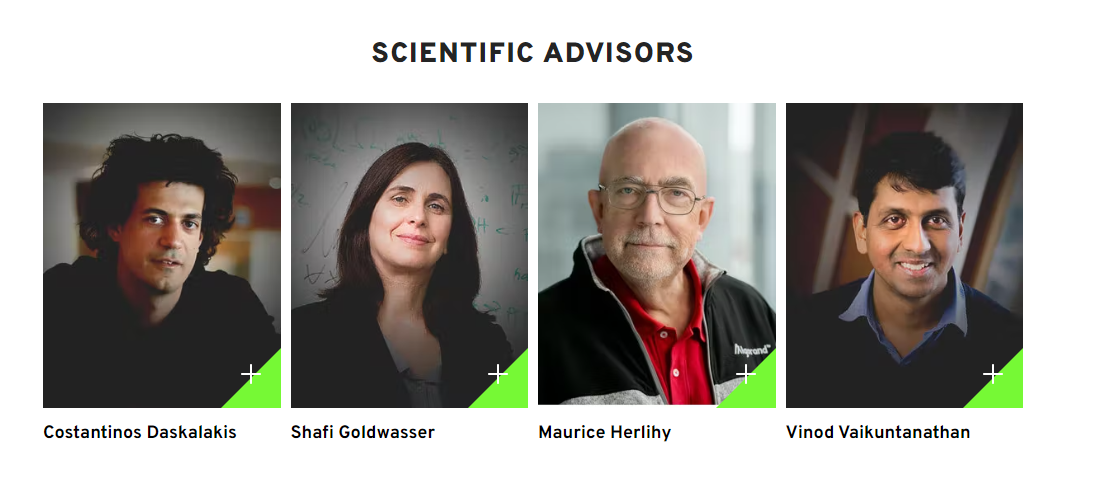 11
But I cannot afford more than some h < 1/ 3
I can participate and hold money
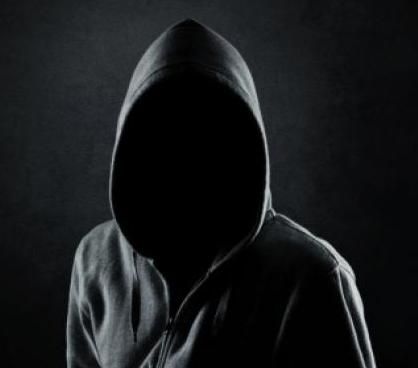 I can corrupt targeted users
But I cannot corrupt  > 1/3 of users
Algorand Adversary
12
Weak Synchrony Model
Network can be controlled by adversary for a long but bounded time (~1 day?)
But then network always becomes synchronous for reasonably long period (~1 day?)
known 
13
[Speaker Notes: In asynchronous models, processes take steps at any rate.

Asynchronous comes from Greek: a (not) + synchronous (at the same time).





Synchronous comes from Greek: syn = together, chronos = time.]
Loosely Synchronized Clocks
Like NTP protocol
1:13
Honest users recover at almost same time
1:14
Recovery requires clocks not too far apart
1:13
14
[Speaker Notes: In asynchronous models, processes take steps at any rate.

Asynchronous comes from Greek: a (not) + synchronous (at the same time).





Synchronous comes from Greek: syn = together, chronos = time.]
Weak Synchrony Assumption
Period of length b
Synchronous period of length s
15
Strong Synchrony Assumption
Liveness
Most honest users (~95%) send messages
received by most honest users (~95%)
Within a known time bound
16
Safety vs Liveness
While network is synchronous,
Algorand is live: all transactions complete
While network is asynchronous,
Algorand is safe: no incorrect behavior
17
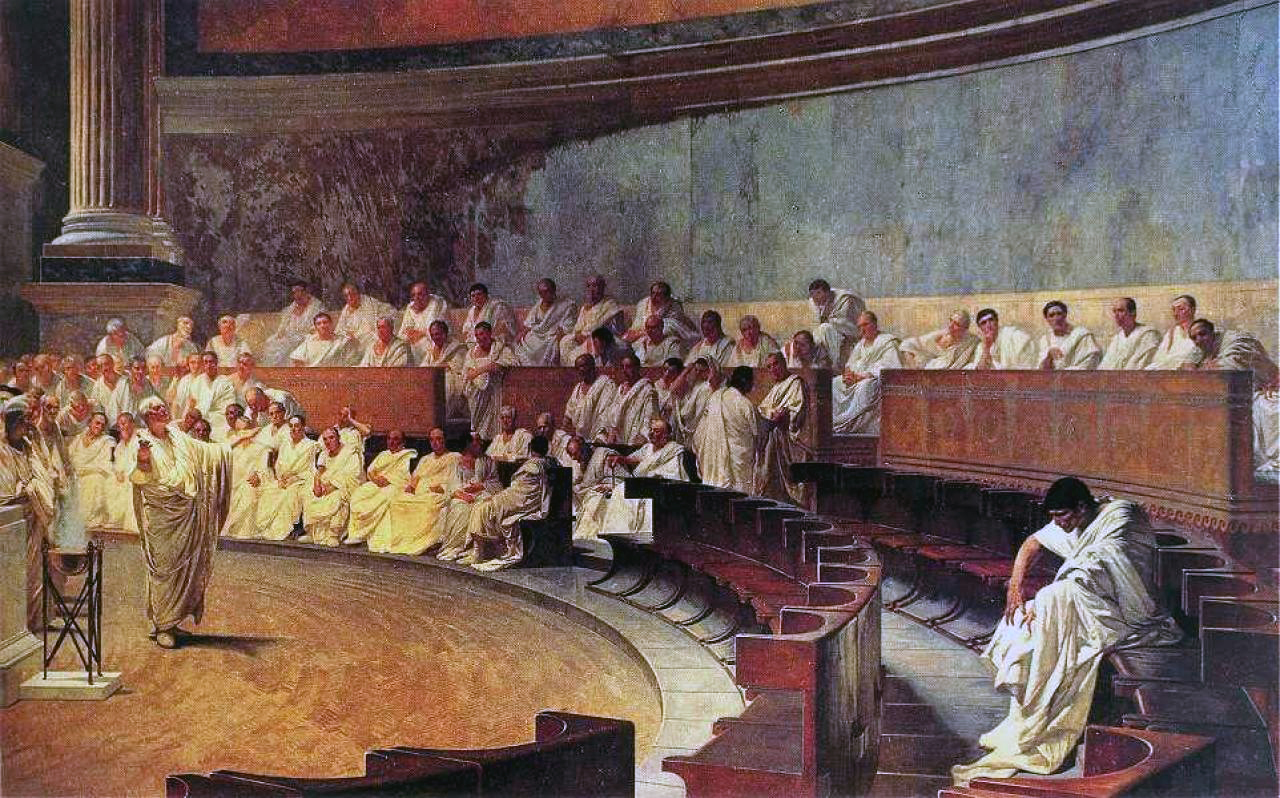 Scalability: Elect a Committee
We, a small group, 
make quick decisions
on behalf of the masses
Just need to ensure that committee selection is not corrupted
18
[Speaker Notes: https://www.google.com/url?sa=i&source=images&cd=&cad=rja&uact=8&ved=2ahUKEwjttr2vzbffAhXMMd8KHTAnBQQQjRx6BAgBEAU&url=https%3A%2F%2Fen.wikipedia.org%2Fwiki%2FSenate_of_the_Roman_Republic&psig=AOvVaw0Usp73ybMrfbGbhSGMcVY7&ust=1545711263831143]
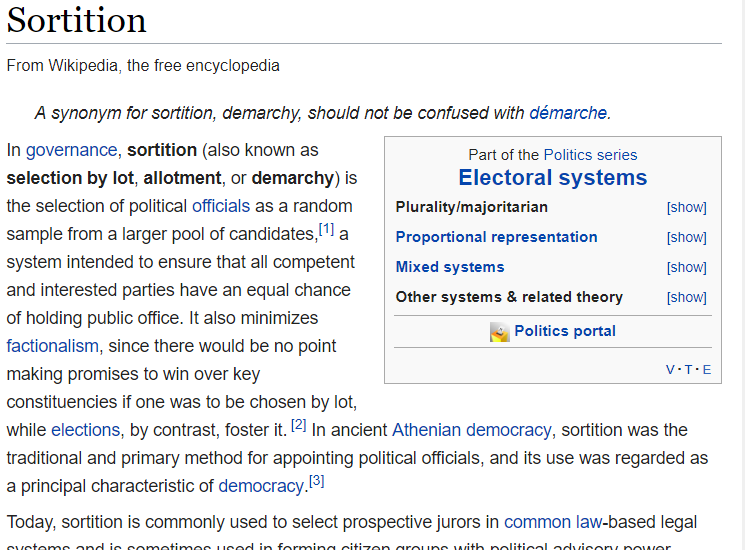 “the selection of political officials as a random sample from a larger pool of candidates”
“system intended to ensure that all competent and interested parties have an equal chance of holding public office”
“In ancient Athenian democracy, sortition was the traditional and primary method for appointing political officials, and its use was regarded as a principal characteristic of democracy”
19
7BOQ…
Committee
R45F…
7BOQ…
R45F…
I propose R45F…
R45F…
R45F…
R45F…
I propose 7BOQ…
Leaders
Validators
20
Verifiable Random Function
Here is a pseudorandom value r and a proof π of correctness & authenticity
Here is my secret key sk and a seed s
Sk,s
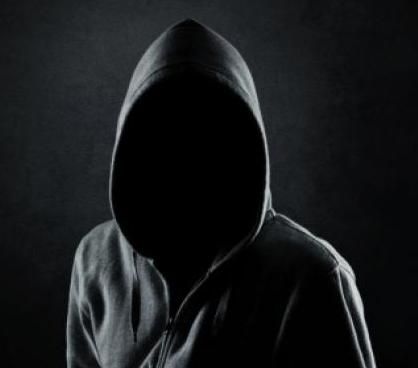 r, π
VRF
Alice
21
Verifiable Random Function
Here is my pseudorandom value r and a proof π of correctness & authenticity
Your r looks random to me
Bob
Alice
22
Verifiable Random Function
Here is my pseudorandom value r and a proof π of correctness & authenticity
I believe you because I checked π
r, π
Bob
Alice
23
Assume Equal Weights
24
VRF is a Lottery
You get a low number
A leader!
sk
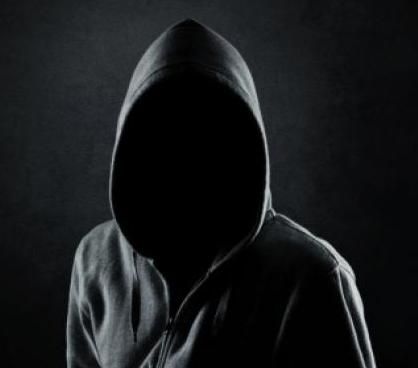 25
VRF is a Lottery
sk
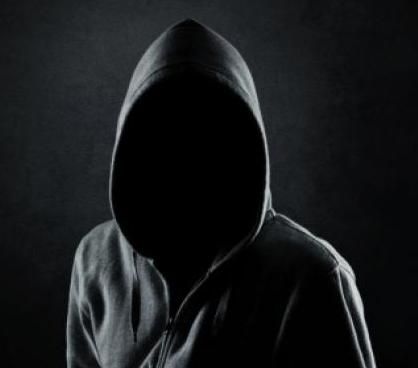 Committee member!
You get a medium number
sk
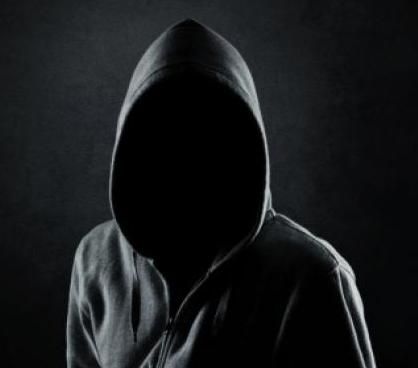 validator
26
VRF is a Lottery
sk
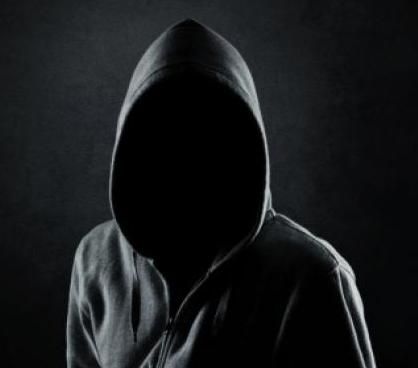 sk
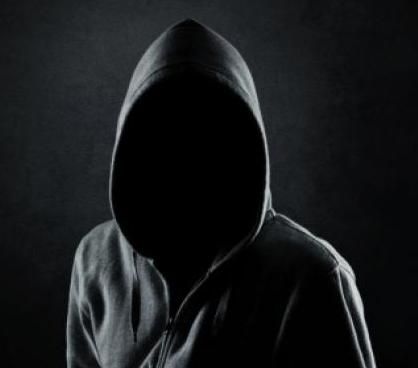 You get a high number
validator
Standing by …
sk
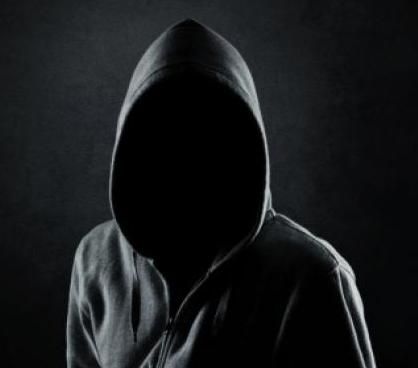 27
VRF is a Lottery
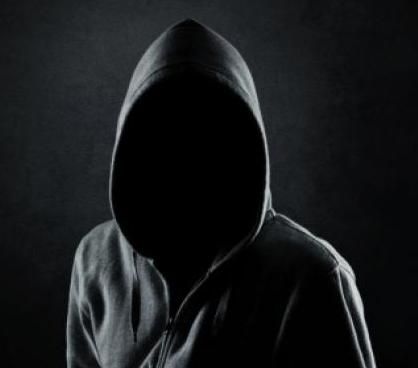 Leaders: not too many, ideally 1
Selection probability ~ account balance
Committee: not too big (inefficient)
validator
Committee: not too small (insecure)
Adversary cannot predict
28
At each round: seed revealed
Each party secretly checks: am I chosen?
No one else knows …
Adversary does not know whom to attack
New committee chosen each round
29
What about “one coin, one vote”?
30
One Million Algos!
sk
sk
sk
sk
sk
sk
sk
sk
sk
sk
One VRF call for each coin?
sk
sk
sk
sk
sk
sk
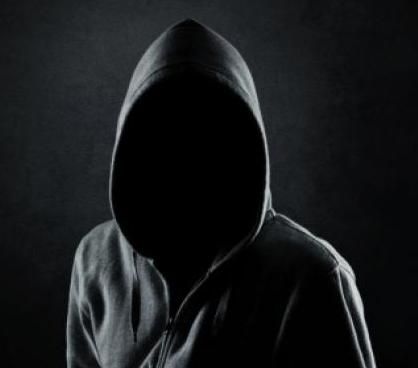 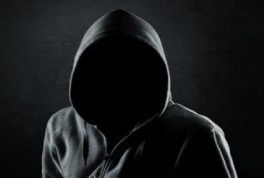 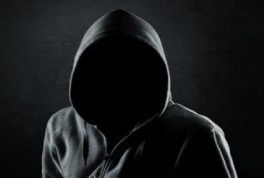 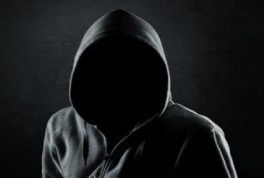 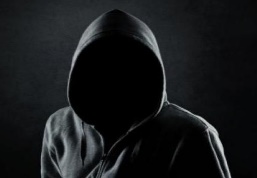 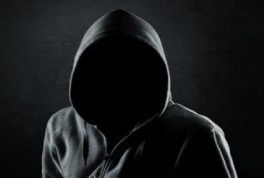 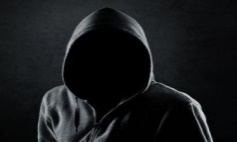 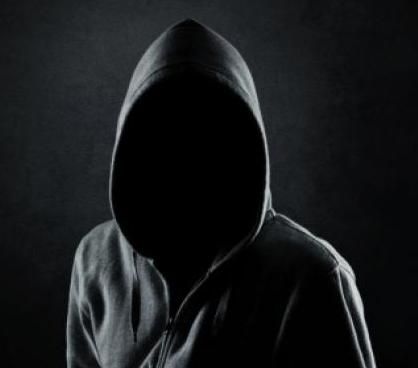 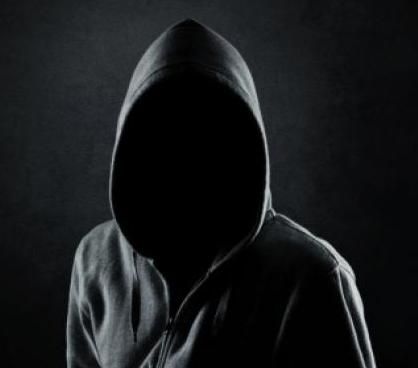 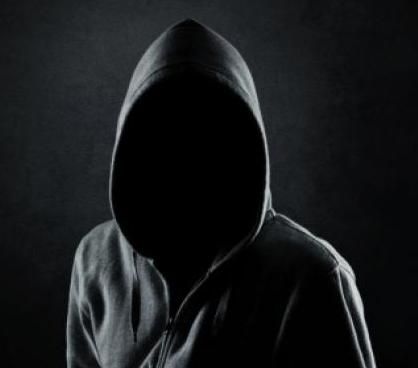 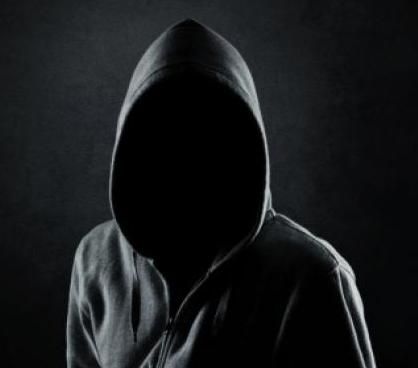 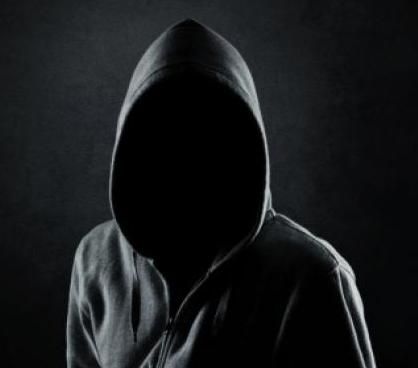 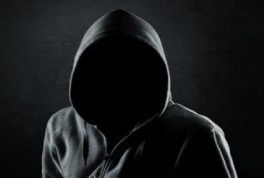 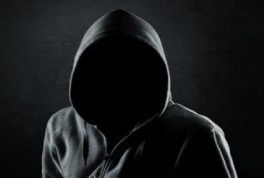 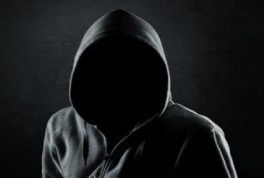 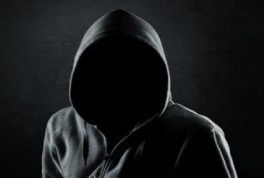 31
One Million Algos!
sk
sk
sk
sk
sk
sk
sk
sk
sk
sk
sk
sk
sk
sk
sk
sk
Nope
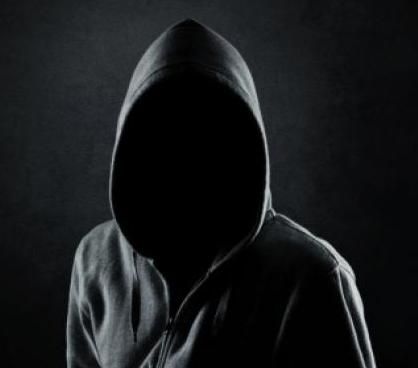 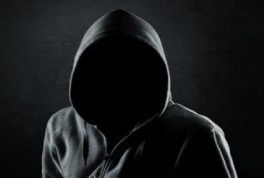 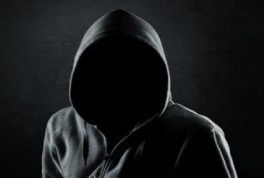 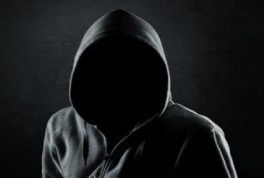 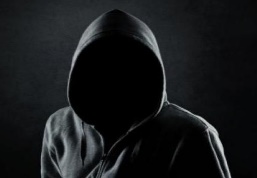 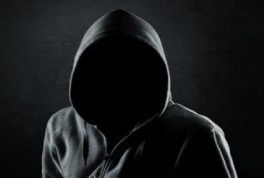 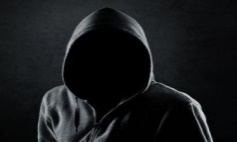 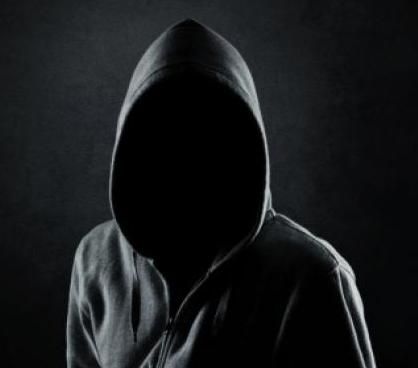 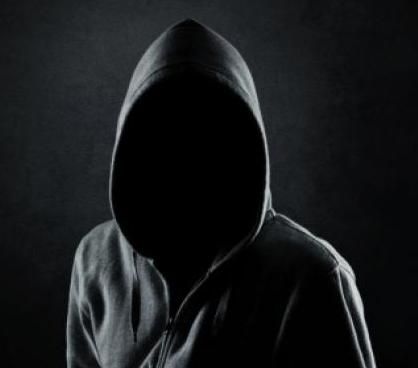 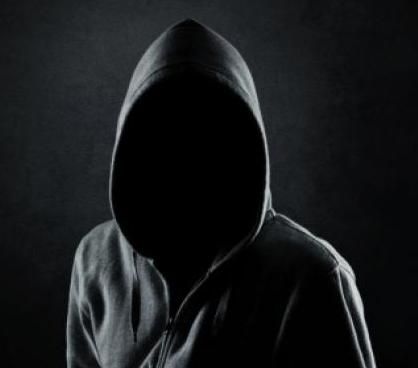 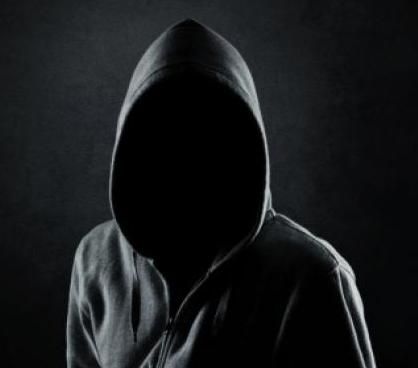 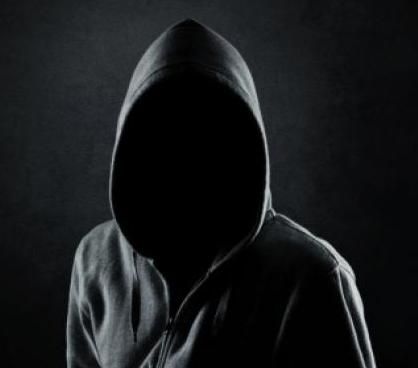 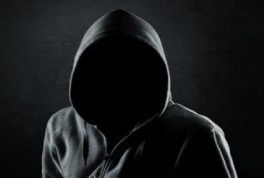 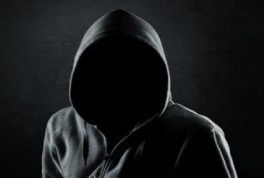 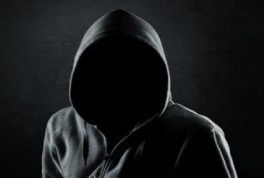 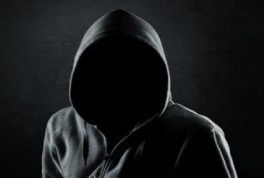 32
Weights to Votes
I own w coins
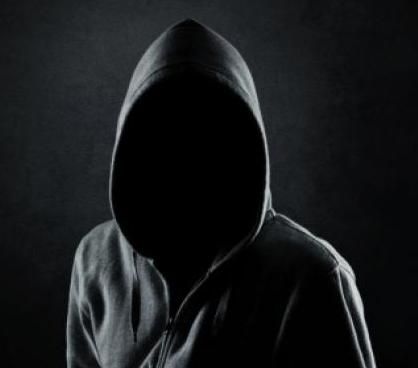 VRF
How many votes do I get?
33
Normalize r to unit interval
My r / 2m  [0,1]
Here is your r  [0,2m]
sk
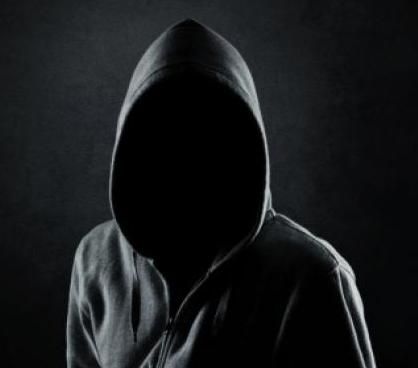 34
Probability exactly k out of w  coins chosen to vote
Number of ways this can happen
Prob k chosen
Prob w-k not chosen
35
Shorthand
36
Probabilities sum to 1
…
0
1
37
Probabilities sum to 1
The probability of VRF landing in this interval …
…
Is the probability of choosing exactly k out of w coins
0
1
38
1 VRF for million algos
My r / 2m  [0,1]
Here is your r  [0,2m]
I have k votes!
sk
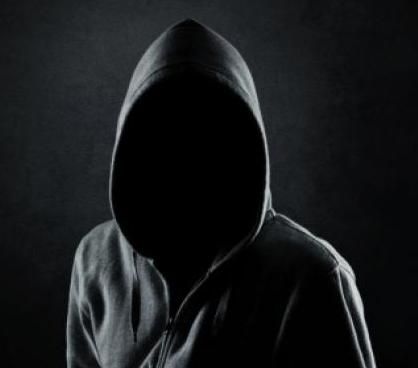 0
1
…
39
1 VRF for million algos
π  is proof  I have k votes!
Here is your proof π
sk
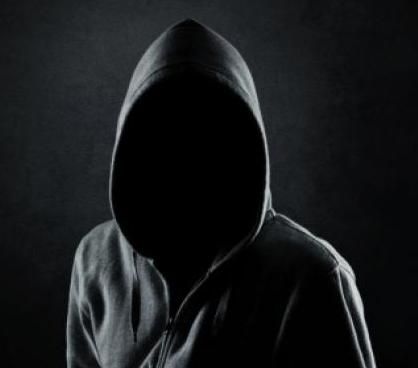 0
1
…
40
But what do they vote on?
41
Consensus: Each Thread has a Private Input
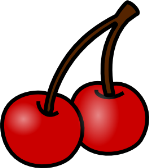 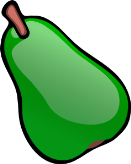 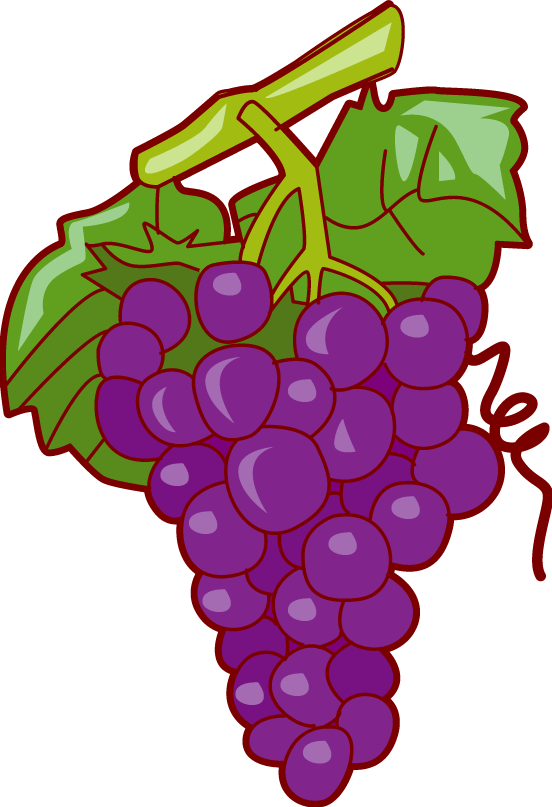 42
They Agree on One Thread’s Input
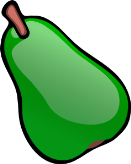 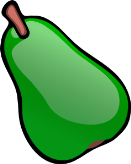 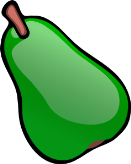 43
Crash Failures
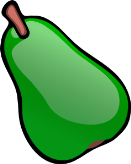 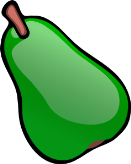 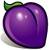 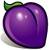 44
Crash Failures
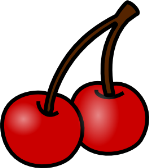 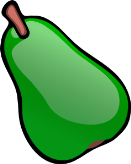 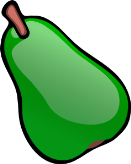 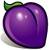 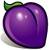 45
[Speaker Notes: A crash failure can cause one party to send a value to some parties but not others.]
Byzantine Failures
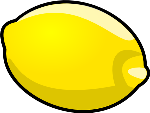 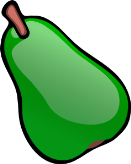 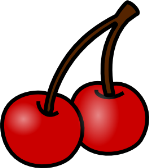 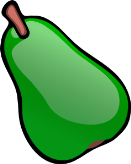 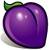 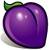 46
[Speaker Notes: A Byzantine party can lie, sending different values to different peers]
He said, She said …
???
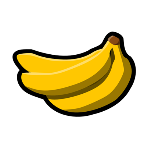 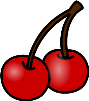 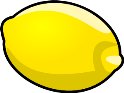 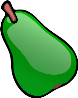 47
[Speaker Notes: More importantly, a Byzantine process can lie about what it heard. Here is one scenario where the Byzantine red process lies to the purple process about what the green process said]
He said, She said …
???
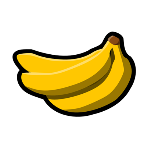 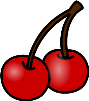 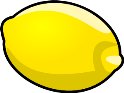 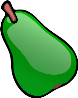 48
[Speaker Notes: Problem is, this scenarios is indistinguishable from the one where the Byzantine green process lies to the purple process about what the red process said]
Identifying Input Values
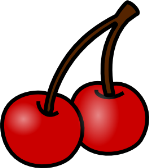 nope
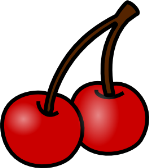 f
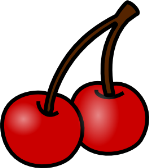 49
[Speaker Notes: There is some number f such that we must be prepared for up to f processes to be byzantine. This means that if f processes send you a value, you can’t believe it, because all your sources may be lying to you.]
Identifying Input Values
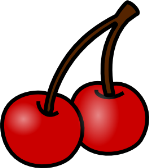 !
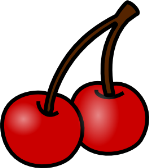 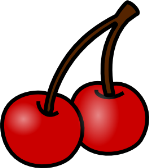 f+1
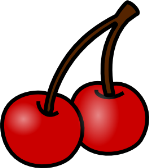 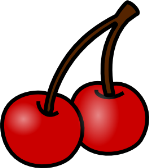 50
[Speaker Notes: If, instead, you get that value from f+1 processes, then you are good, because there must be at least one honest process among the processes reporting that value]
Byzantine Model
There are n validators
51
[Speaker Notes: Here is the model that we use. There are n validators that must agree on the next block. Here we can abstract blocks to simple values.]
Byzantine Model
As many as f may be dishonest,
where f < n/3
52
[Speaker Notes: Among the validators, as many as f can be dishonest. It is well known that consensus is impossible if one third or more of the validators are dishonest, or, if you use cryptographic signatures, it is impossible if one half or more are dishonest.]
Not safe to use transaction keys for voting
Create & publish participation key
Valid for a few rounds
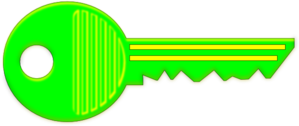 public
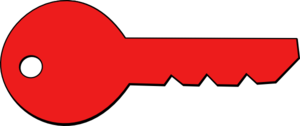 secret
Alice
Use participation key to sign ephemeral keys, one per round
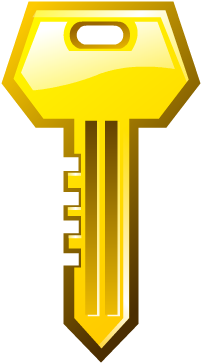 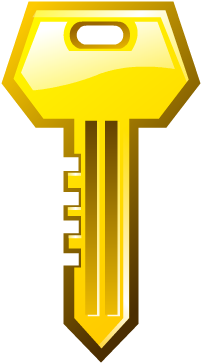 sign
sign
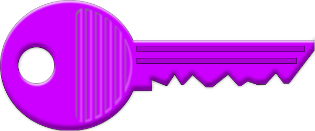 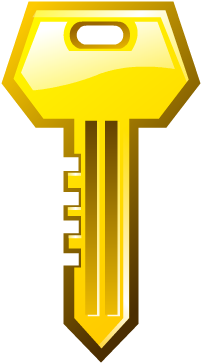 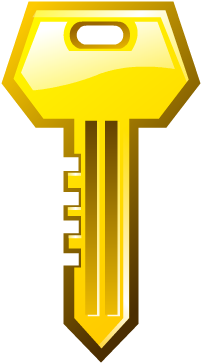 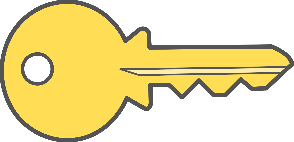 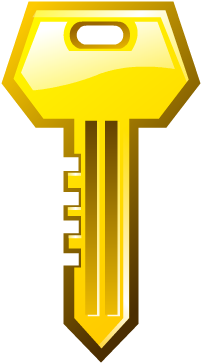 Transaction
ephemeral
participation
53
Delete after use
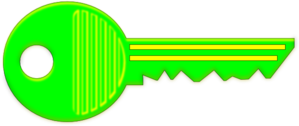 public
Protects against replay attacks
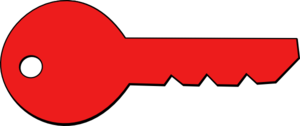 secret
Alice
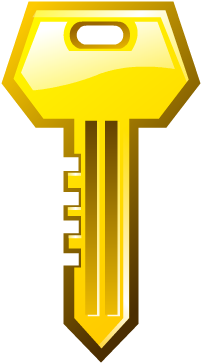 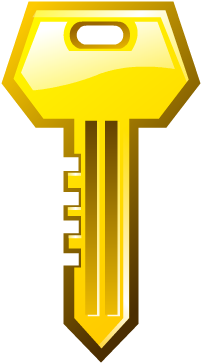 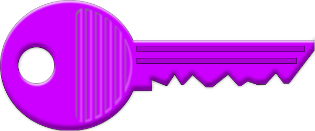 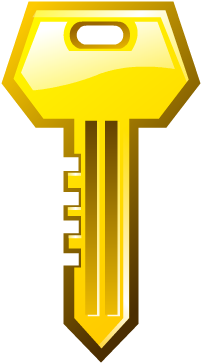 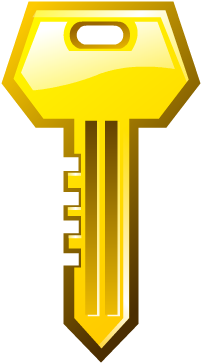 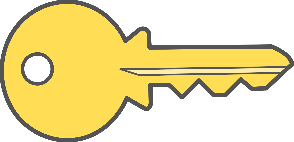 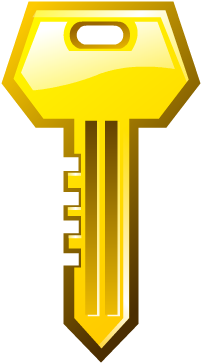 Transaction
ephemeral
participation
54
Block Proposal Phase
I propose …
I propose …
This phase’s committee
55
Soft Vote Phase
Vote for leader with least VRF
old committee
Narrow down to one block
56
new committee
Certify Phase
Make sure block is well-formed
old committee
Accept if enough wealth approves
57
new committee
What if leader is bad?
I propose a bad block
All good validators choose empty block
This phase’s committee
58
Choosing a Seed
Sortition requires a seed …
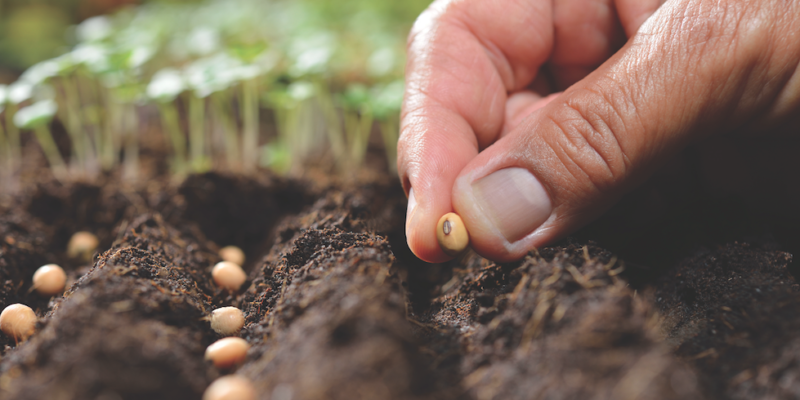 Chosen at random
Publicly known
Algorand: new one every round
Cannot be controlled by Adversary
59
Proposers: seeds & blocks
I propose sr’
I propose sr
Validators adopt seed & block
60
Soft Vote Phase
Vote for leader with least VRF
old committee
Narrow down to one block & one seed
61
new committee
Certify Phase
Make sure block is well-formed
old committee
Accept seed along with block
62
When leaders fail
I propose a bad block
Eventually,  sr = H(sr-1 || r)
Fall back on standard crypto hash function
63
Algorand Tokenomics
Parties pledge algos for 3 months
Agree to participate in consensus
OK to delegate vote
Reward at end of 3 month period
64
Why no Slashing?
Early withdrawal? OK, but no reward
No punishment for bad or lazy behavior
Slashing mechanisms unpopular
Danger of abuse and manipulation
65
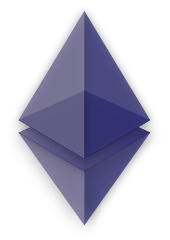 Ethereum
66
Aye!
Validators
Aye!
Aye!
Vote to
Accept txns
Nay!
Order txns
67
Me!
PoS Validators
Committee chosen at random
a leader proposes a block
Me!
128 validators confirm block
Committee replaced every 32 blocks
68
Proof of Stake
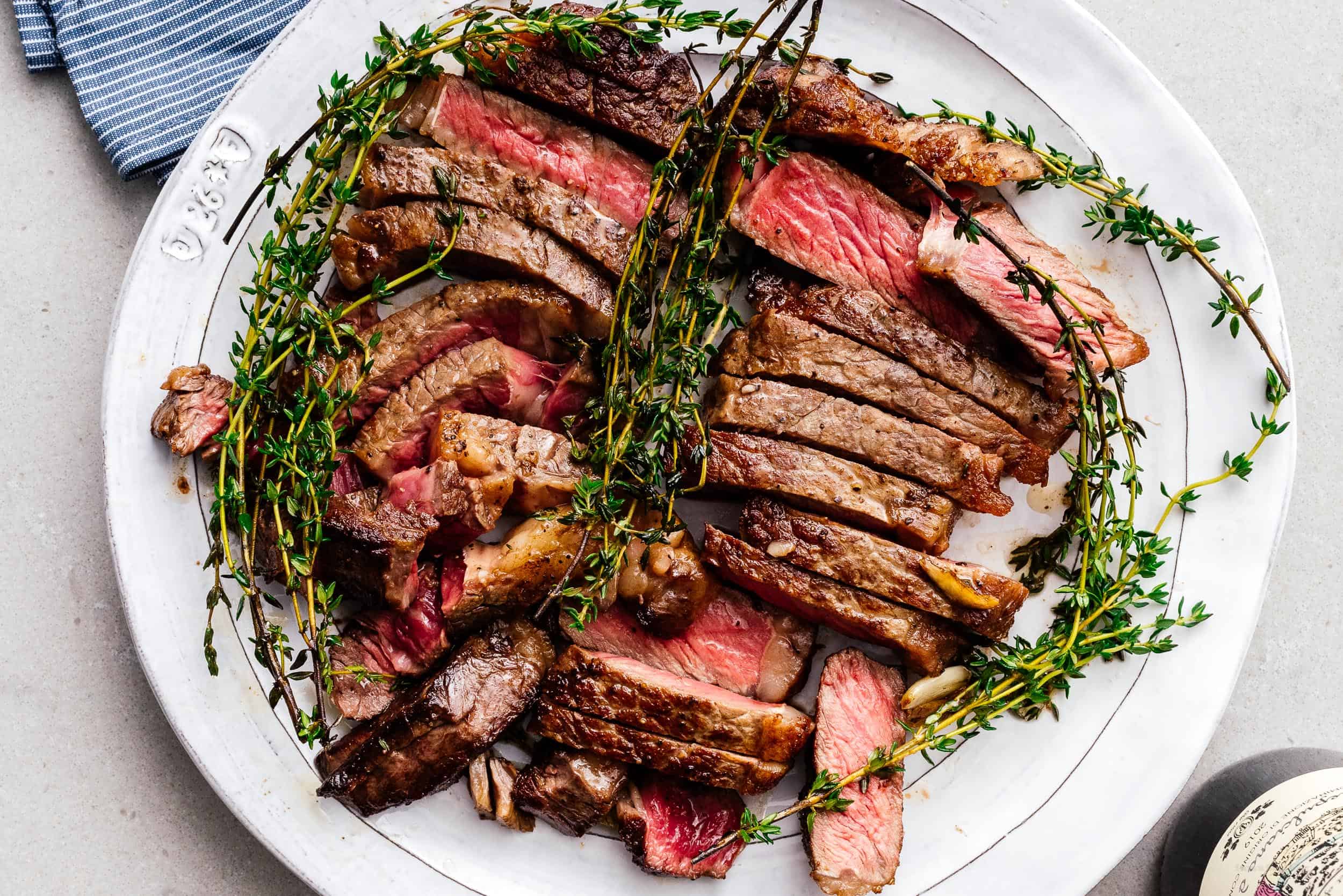 PoS resembling Algorand’s
Committee chosen by sortition
But not just everyone can be a validator
Need “skin in the game”
69
Stake
Stake 32 ETH 
(~70 K USD March 2025)
To ensure good behavior
lockbox
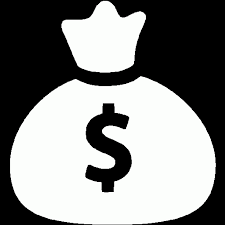 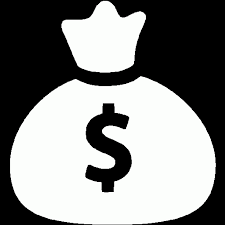 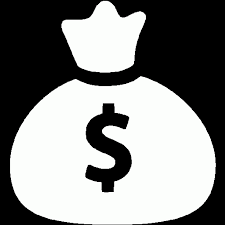 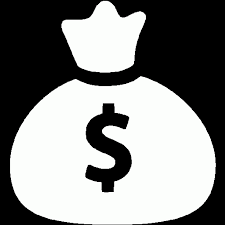 ETH
ETH
ETH
ETH
70
Validators
Stake is slashed for …
Going off-line
lockbox
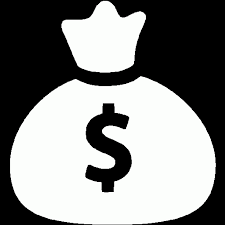 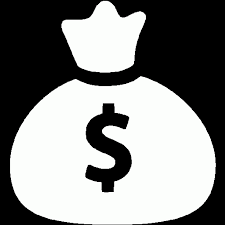 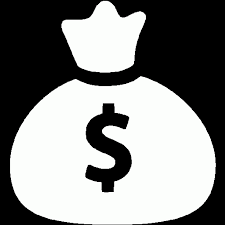 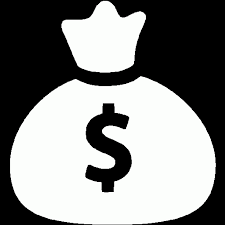 ETH
ETH
ETH
ETH
71
Heh-heh ..
Validators
Stake is slashed for …
Going off-line
Confirming bad block
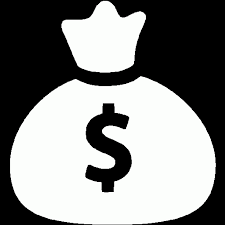 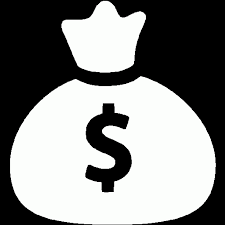 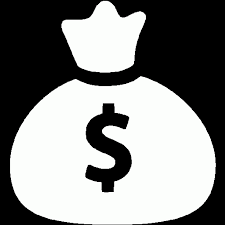 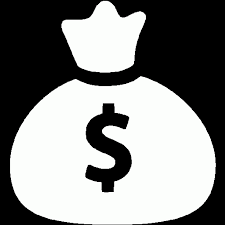 ETH
ETH
ETH
ETH
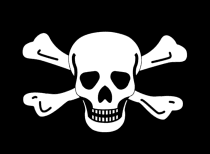 72
Finality
checkpoint
checkpoint
checkpoint
block
block
block
block
block
block
block
block
block
epoch
epoch
epoch
time
73
2/3 vote?
block
block
block
block
block
block
block
block
block
epoch
epoch
epoch
time
74
2/3 vote?
justified
finalized
block
block
block
block
block
block
block
block
block
epoch
epoch
epoch
time
75
2/3 vote?
justified
finalized
If finalization stalls for 4 epochs …
block
block
block
block
block
block
block
block
block
epoch
epoch
epoch
Dissenting votes gradually slashed
time
Incentive to behave
76
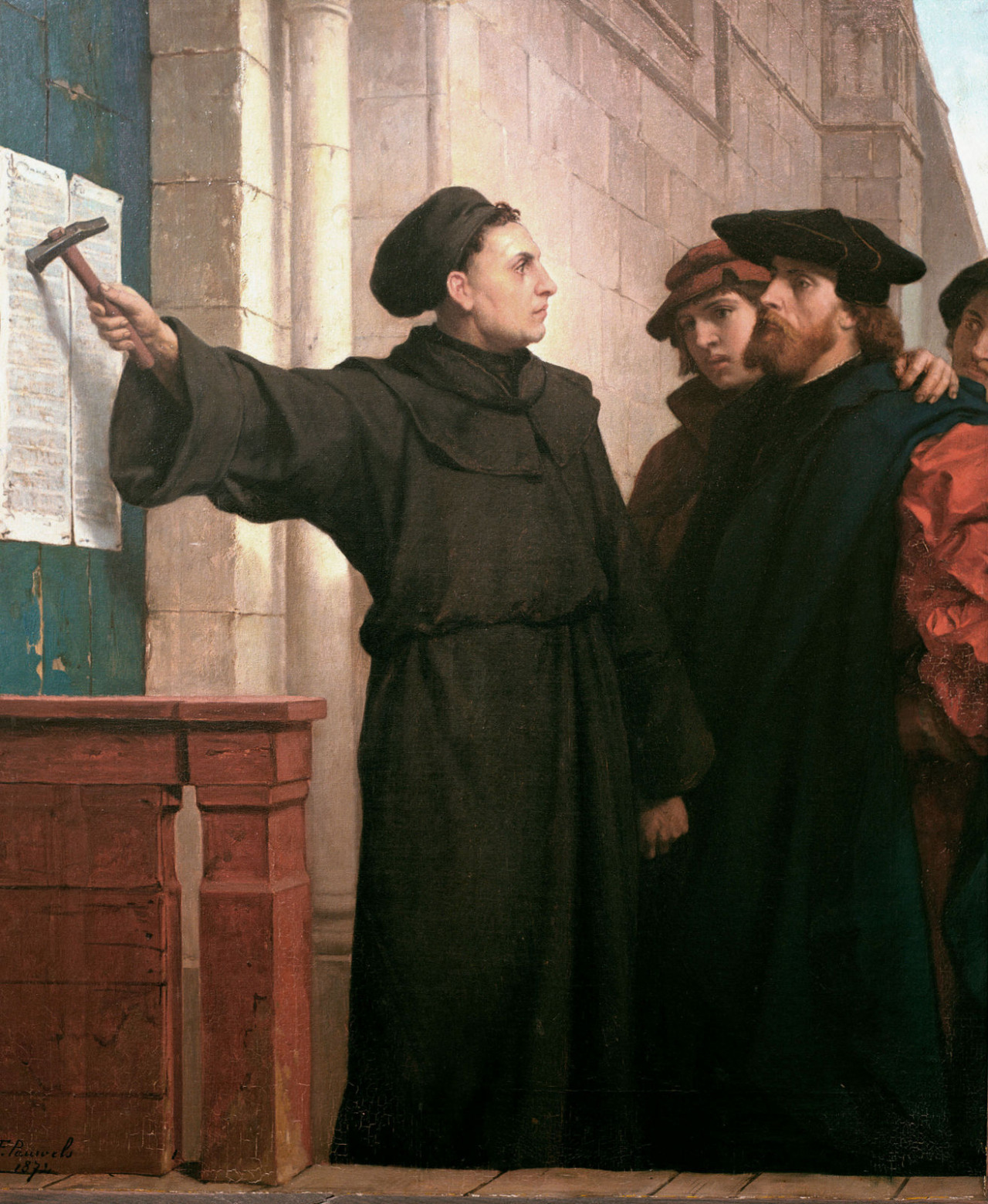 Ideas we covered in this lecture
Proof of stake
Consensus
Verifiable Random Functions
Sortition
PoS in Algorand
PoS in Ethereum
77
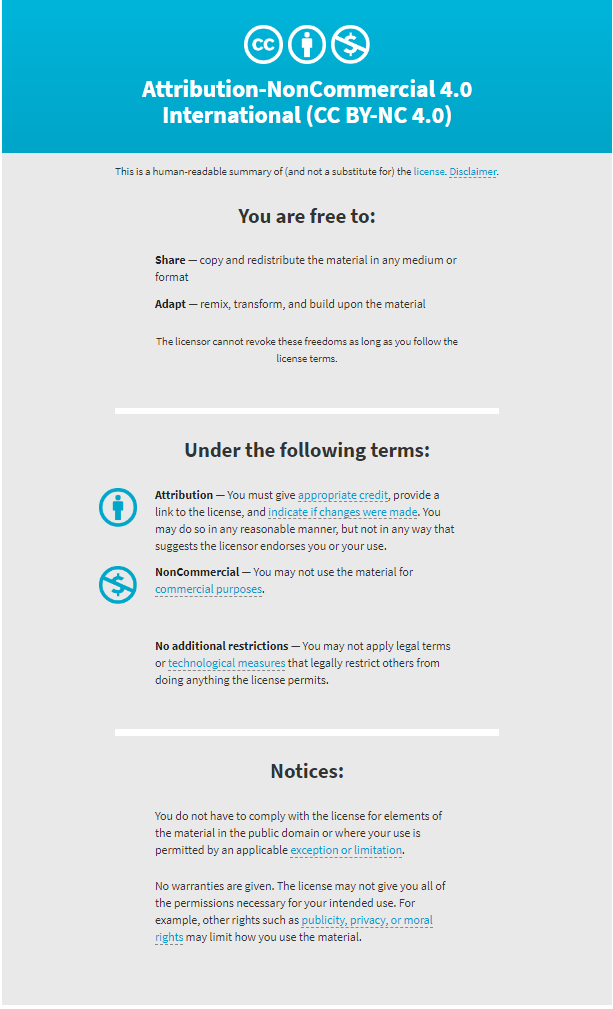 78